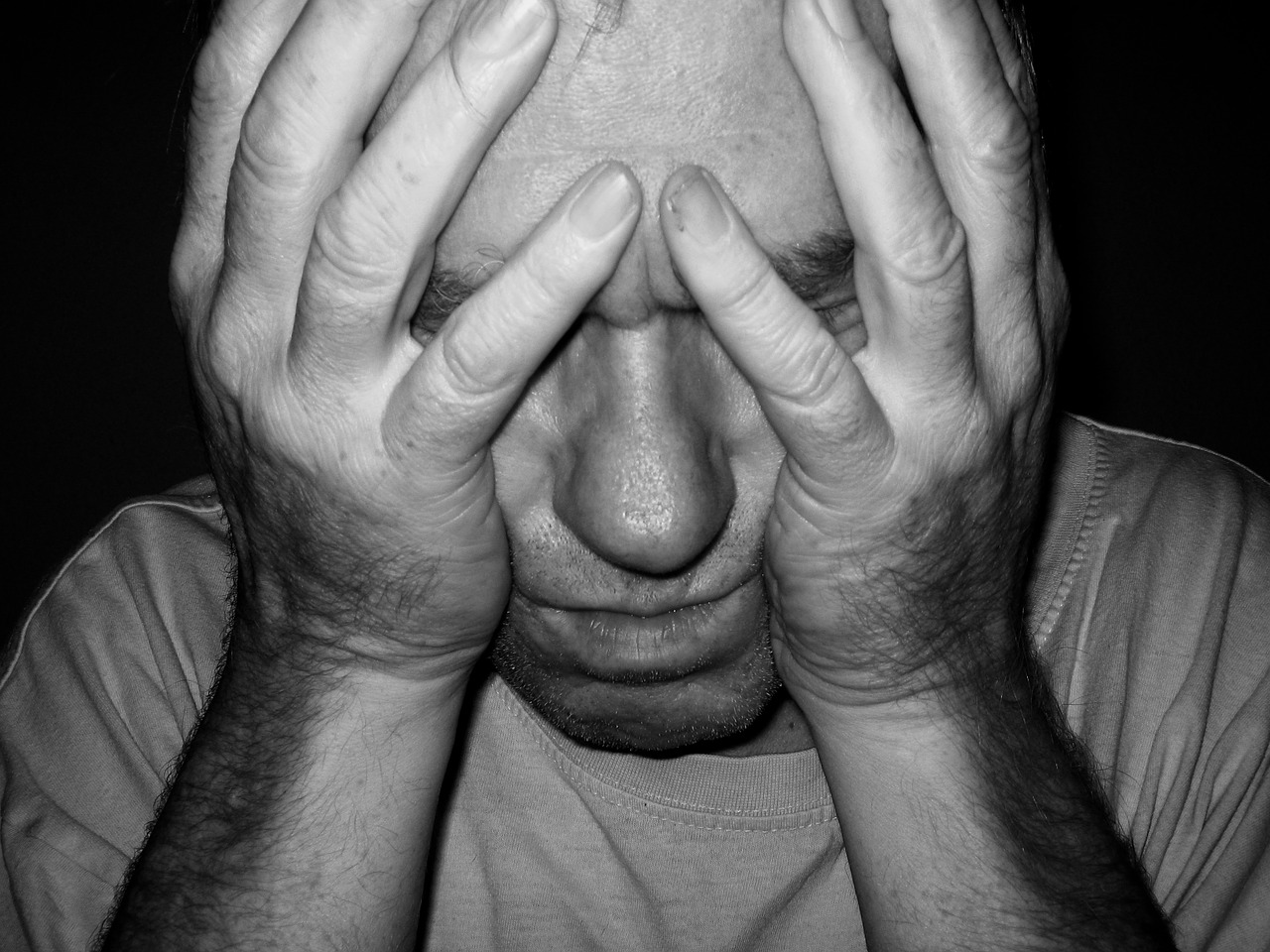 When I Feel Frustrated
With God
Moses
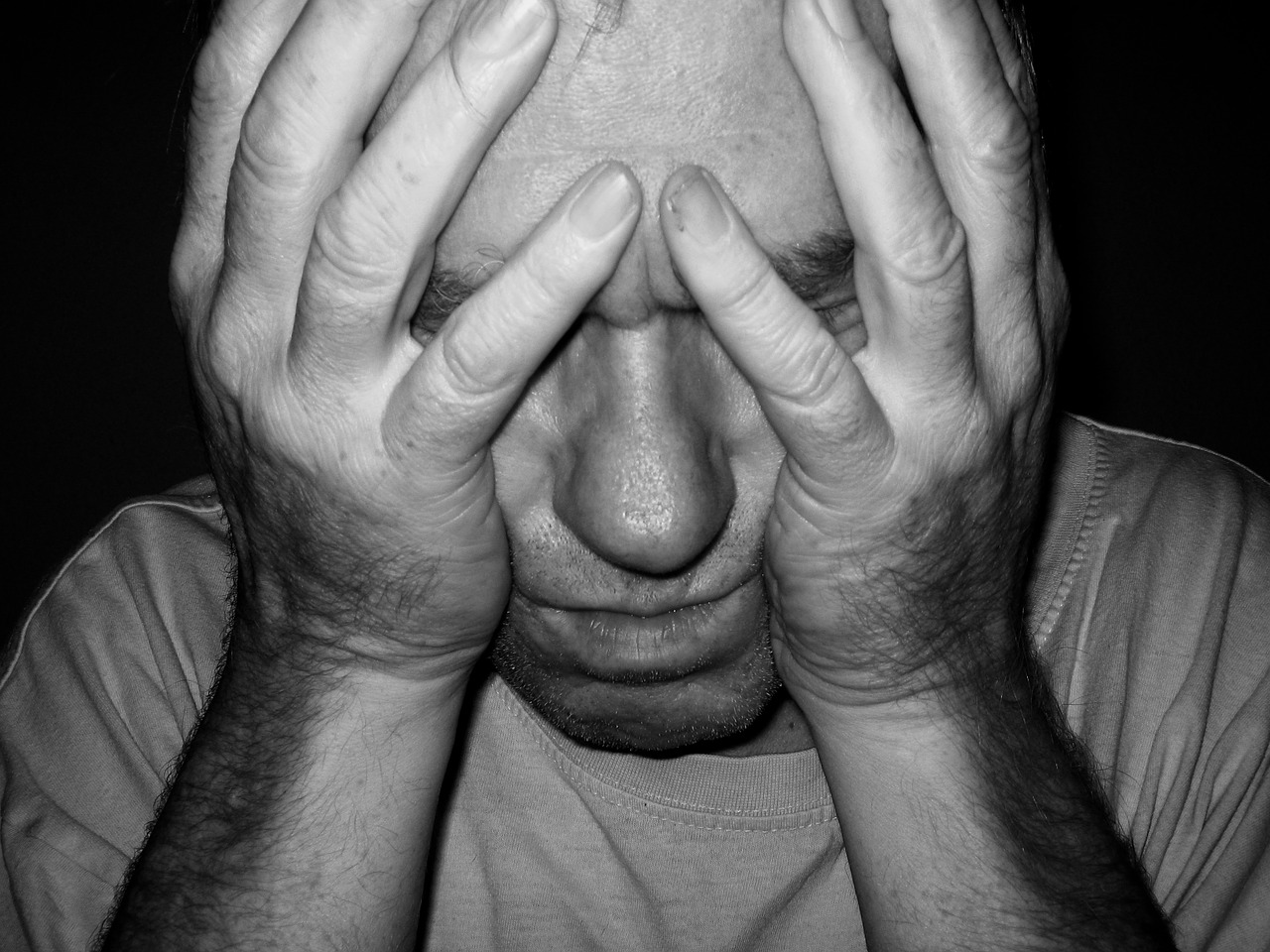 FRUSTRATION
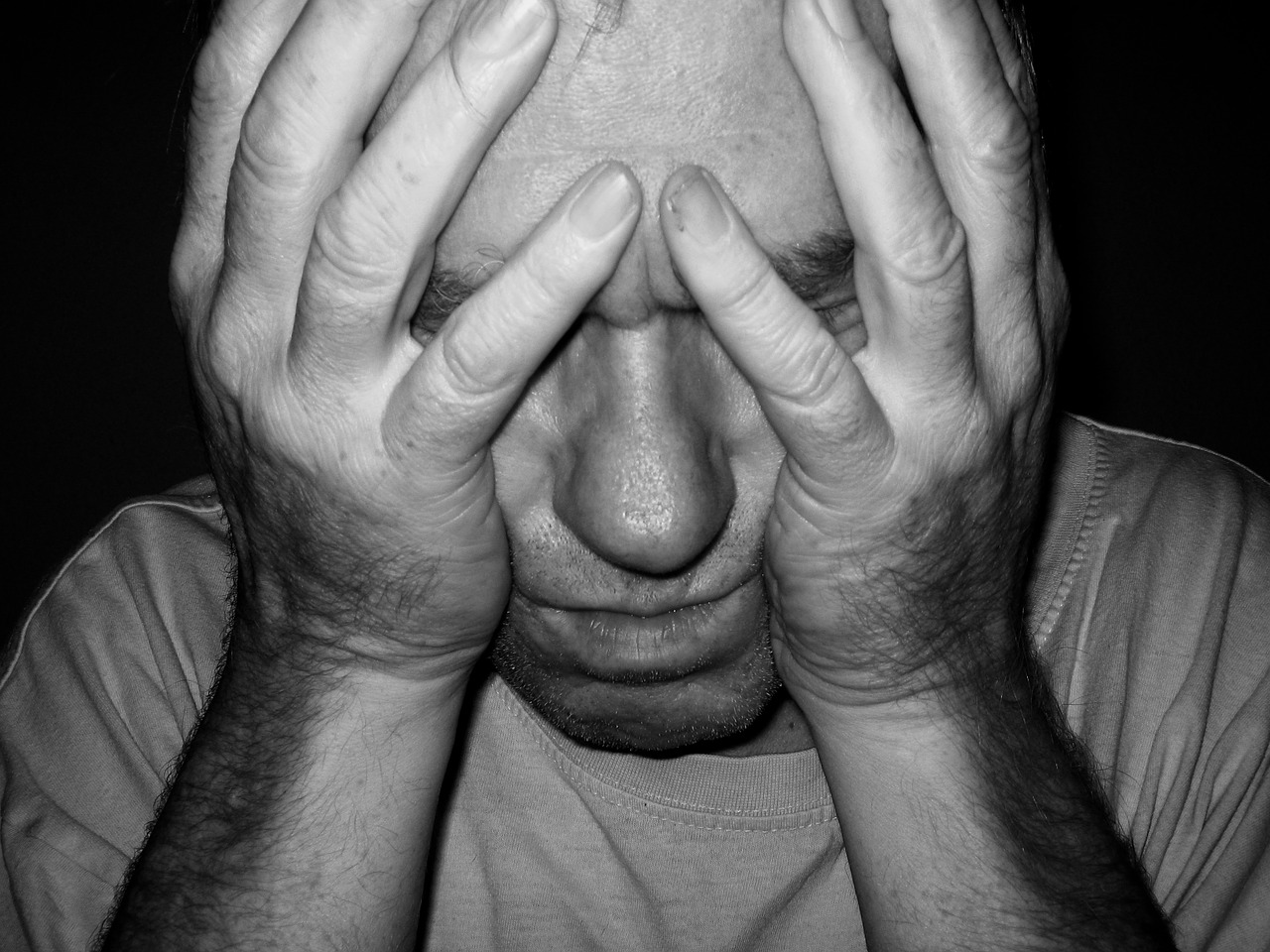 God
FRUSTRATION
is the problem
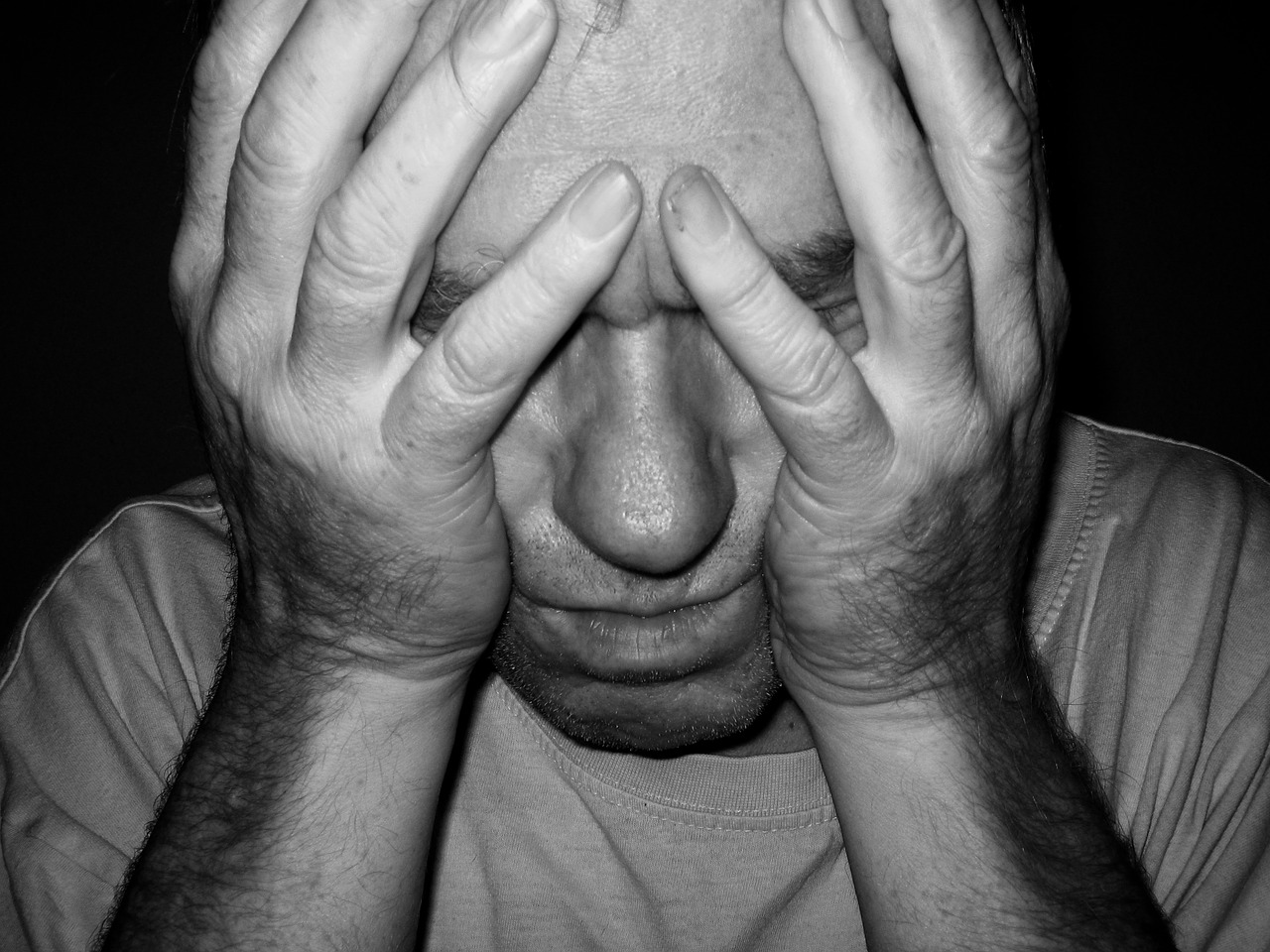 Didn’t understand:
God’s Faithfulness
David
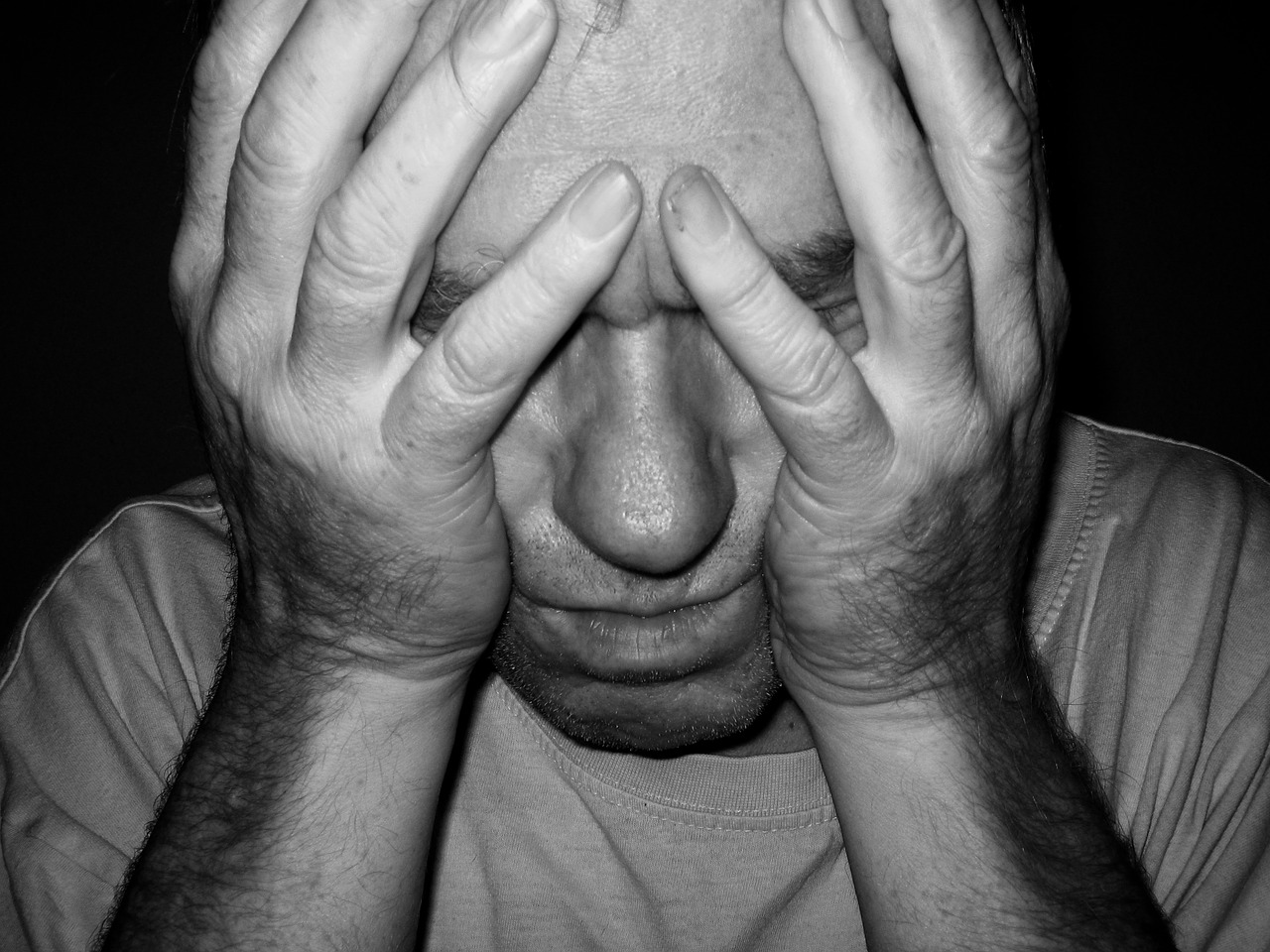 FRUSTRATION
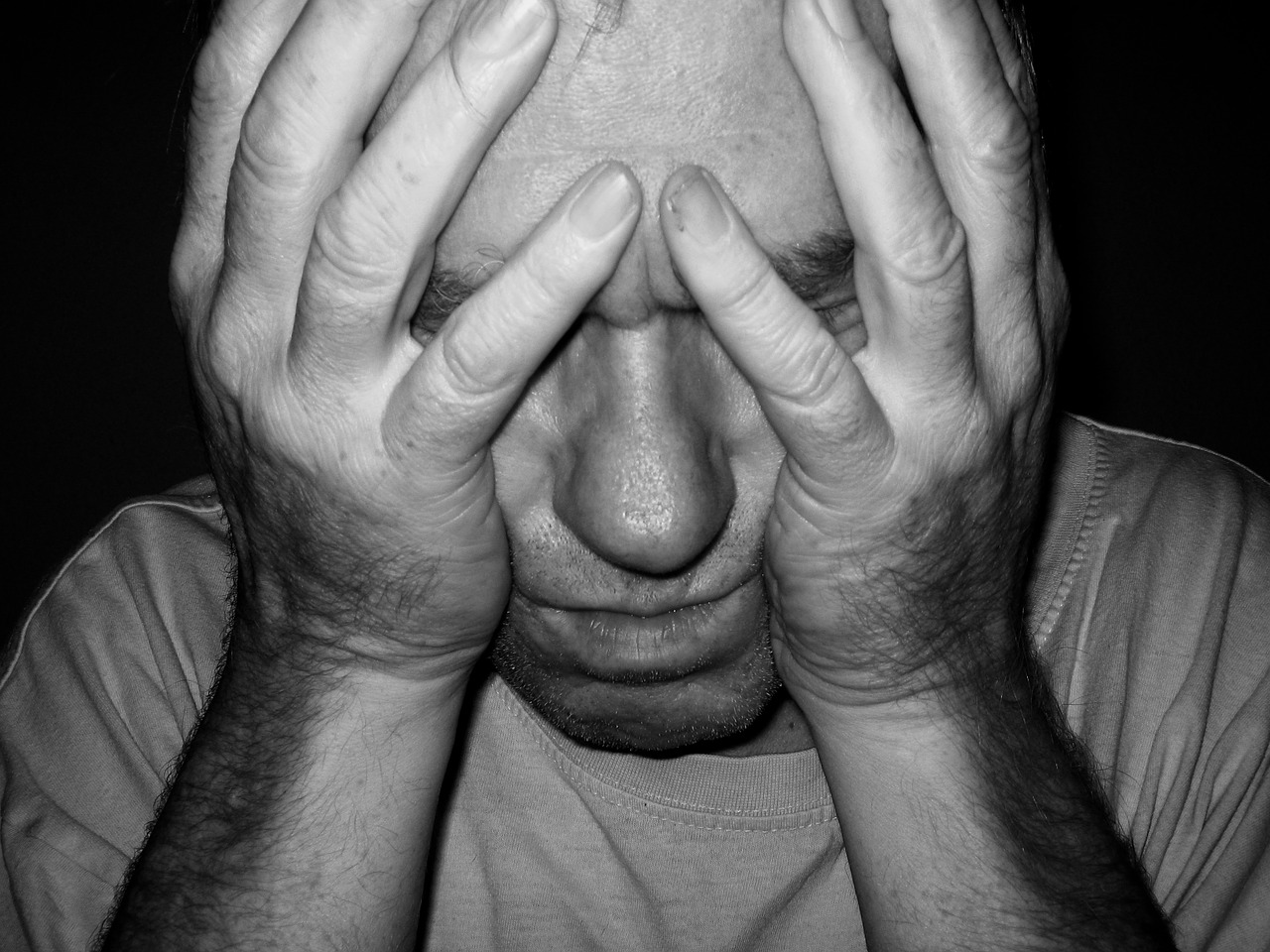 God
FRUSTRATION
is the problem
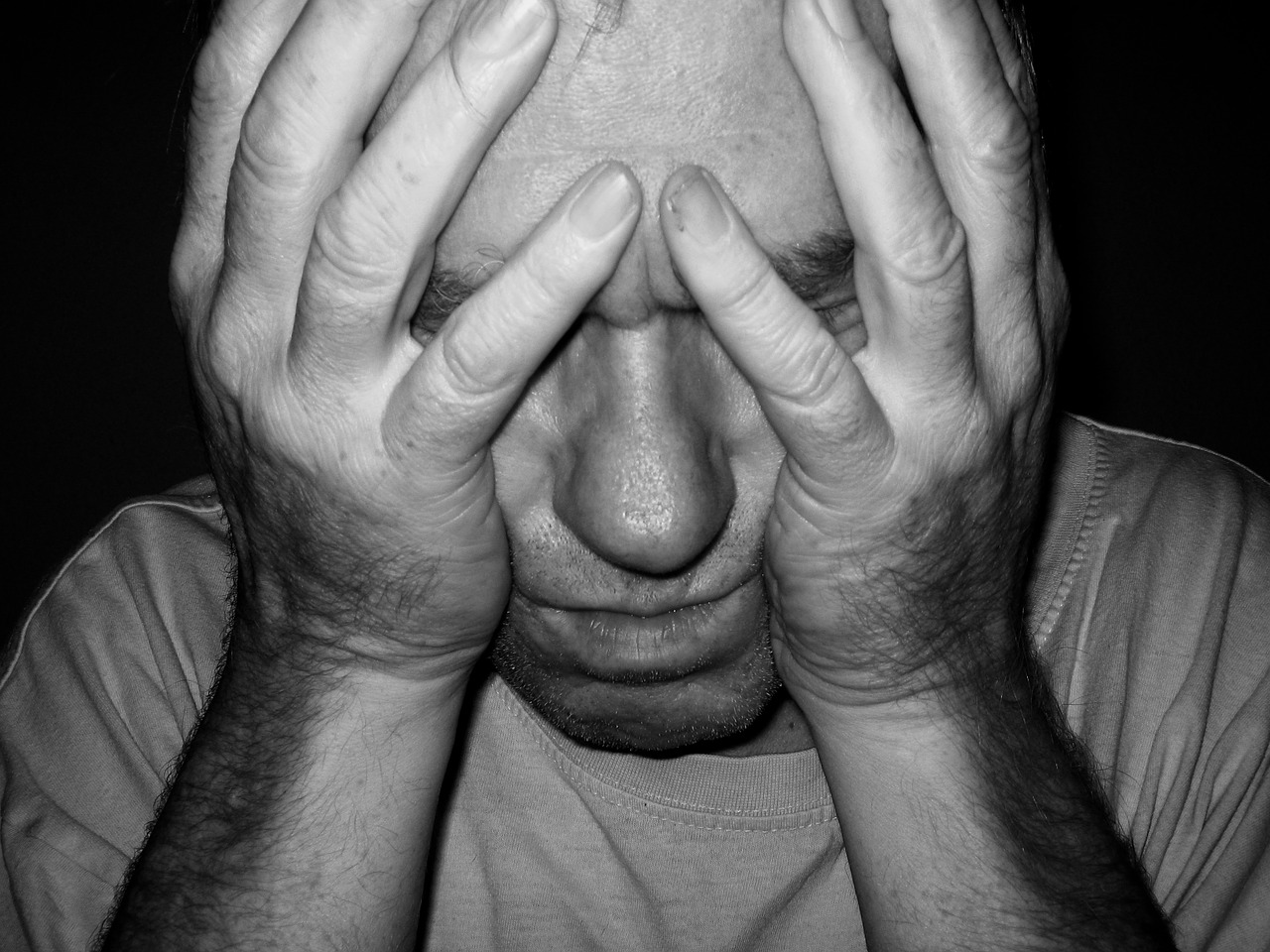 Didn’t understand:
God’sHoliness
Jonah
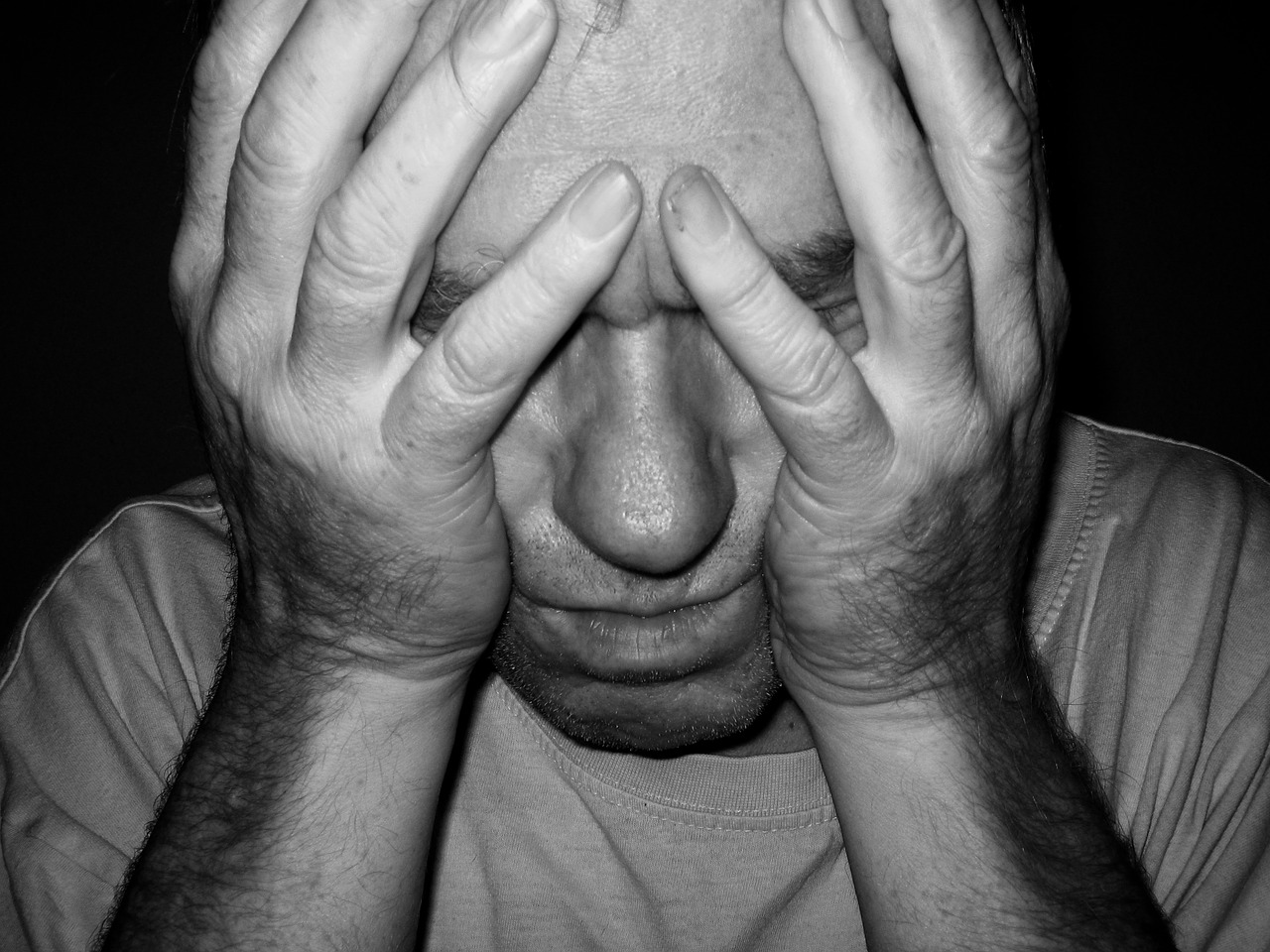 FRUSTRATION
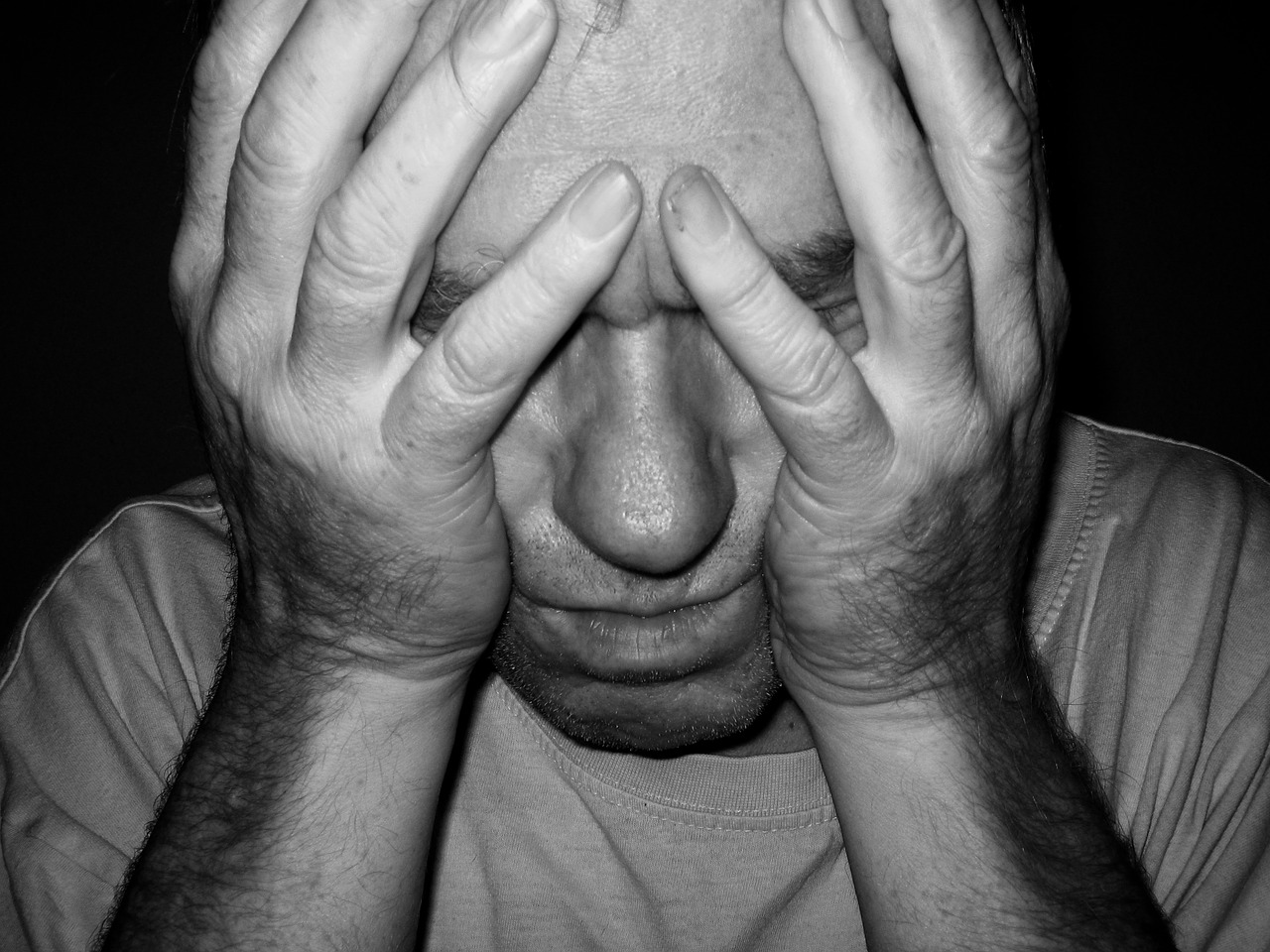 God
FRUSTRATION
is the problem
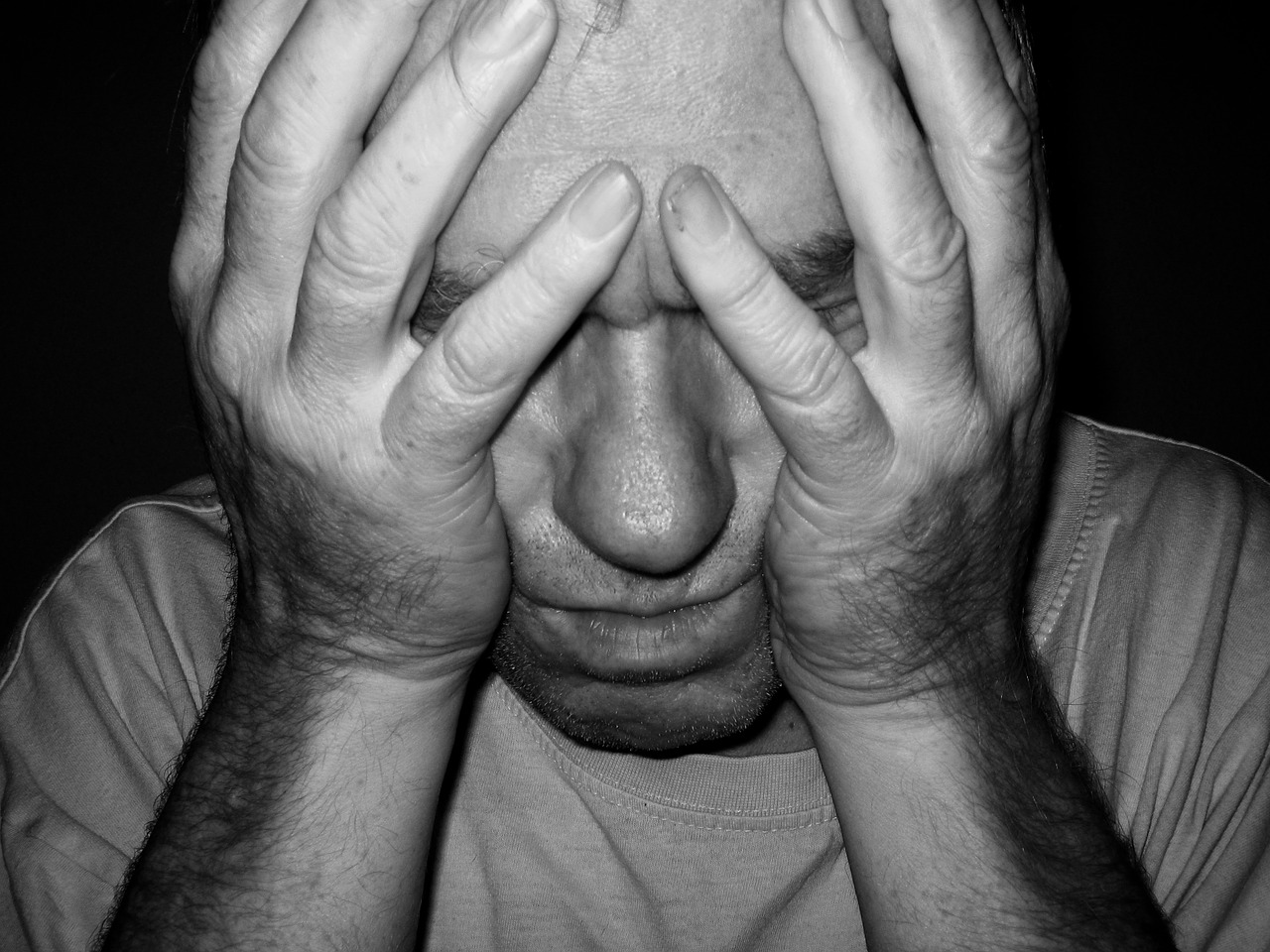 Didn’t understand:
God’sGrace
Mary & Martha
Request to Jesus
Jesus loves them
Jesus delays
???????????
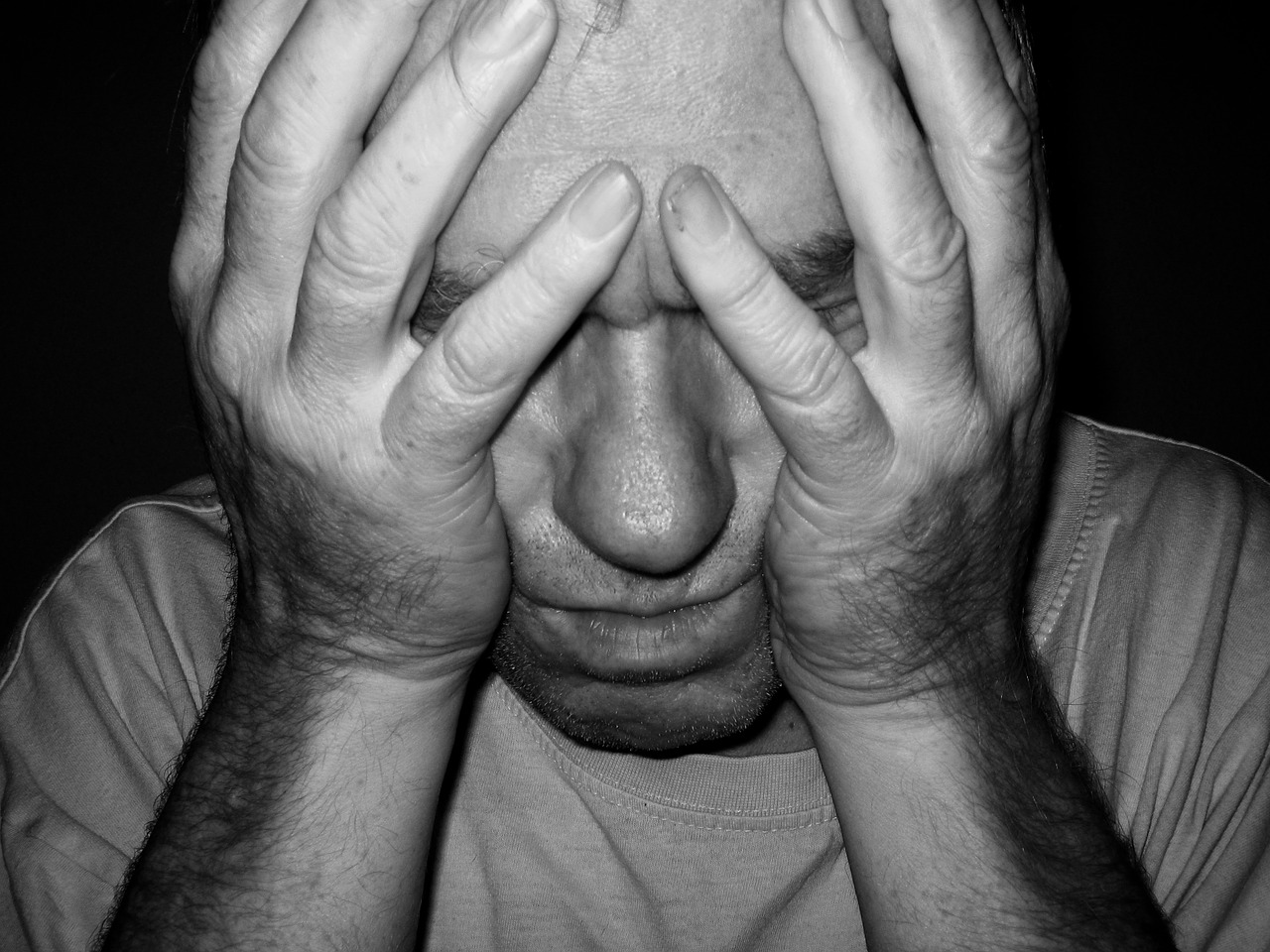 FRUSTRATION
“I am the resurrection and the life.”
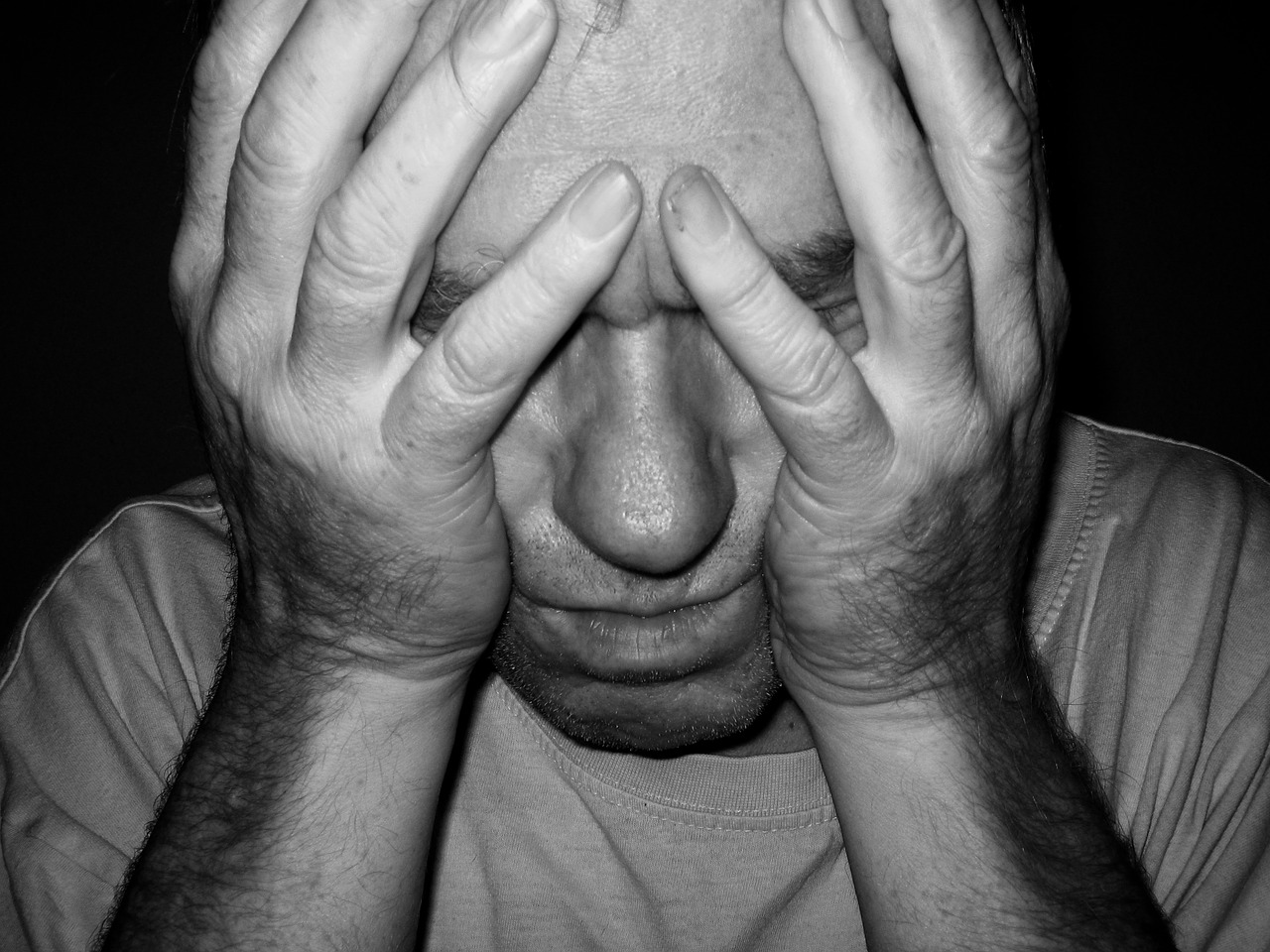 FRUSTRATION
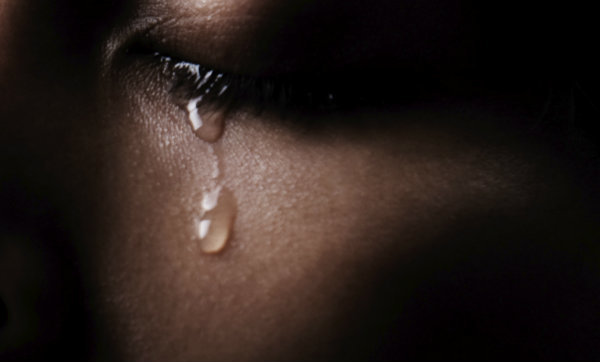 Jesus Wept.
Request to Jesus
Jesus loves them
Jesus delays
??????
Jesus brings life
Request to Jesus
Jesus loves them
Jesus points us to him.
Jesus shares our pain.
Jesus delays
??????
Jesus brings life
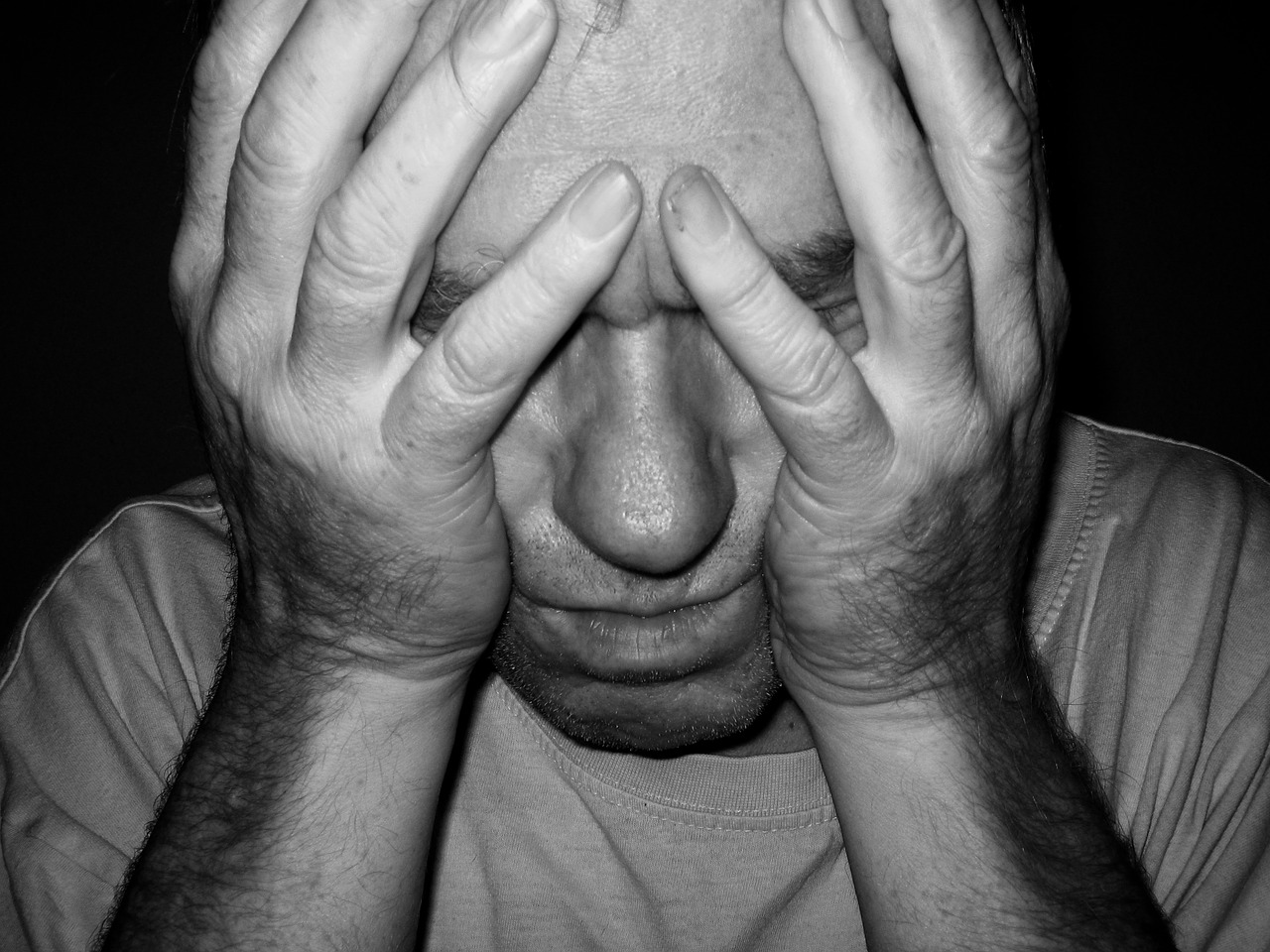 Didn’t understand:
God is the solution